Орбиты широких пар – новые возможности
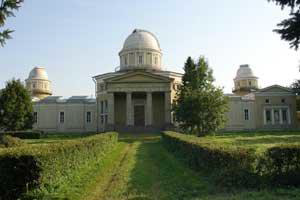 Кияева О.В.
Пулковская обсерватория
Кисловодск, июнь 2016
Основные положения.
Основной предмет нашего исследования – широкие  пары, которые  менее всего изучены.

Метод  параметров видимого движения (ПВД)  –  прямой метод  определения орбит, качество которых полностью зависит от точности определения из наблюдений исходных данных.

В мире активно ведутся наблюдения двойных звезд на крупных телескопах. Точность одного положения  ≈ 2mas.

Получение ПВД по самым современным наблюдениям  повышает надежность ПВД-орбит.
Распределение звезд с известными орбитами по орбитальным  периодам.
В каталоге  WDS  ~ 120000 пар звезд
Всего в ORB6 – 2660  орбит
Метод ПВД для определения орбит двойных звезд по короткой дуге.
Исходные  данные  в момент t0, соответствующий средине короткой дуги:  
ПВД 1-го порядка : ρ, θ, μ, ψ    +     Дополнительно: πt , ΔVr =VrB-VrA , (MA+MB)
+ρc
Семейство орбит
согласно условию:
N
N
+
Удаленные наблюдения (XIX века)
ψ
θ
ρ
µ
Единственное решение + контроль
Особенности метода  ПВД
Для определения орбиты надо знать массы звезд. Считаем, что свойства звезд достаточно  изучены для оценки масс.   
         Орбита эллиптическая   –  ∑M > (ρμ)2 /(4π2ρc|sin(ψ-θ)|)=Mmin.

 Часто не удается определить радиус кривизны и нет данных о лучевых скоростях компонентов.  Недостающие параметры подбираем. Из семейства орбит  выбираем тот  вариант, который лучше всего согласуется с удаленными наблюдениями, которые не участвуют  в вычислении.
                                            Известно  ρс  –  подбираем |ΔVr |.
                                            Известно ΔVr –  подбираем β.

 Точность орбиты полностью зависит от точности исходных данных. Со временем она «испортится», но может служить в качестве 1-го  приближения.

 Метод предназначен для определения орбит с периодом 500-1000 лет и более.  Если орбита удовлетворяет первым наблюдениям, отстоящим  от t0 на 100 лет, то есть надежда, что и в будущем она также  долго будет удовлетворительной.
Использование удаленных наблюдений для выбора верного решения из семейства орбит.
Сравниваем не непосредственно наблюдения, а элементы Тиле-Иннеса  
А, B, F, G, которые для каждой орбиты можно получить двумя путями.
1) A, B, F, G = f(a, i, ω, Ω)
    2) x=AX+FY       y=BX+GY   
          X, Y = f(P,T,e)
    x=ρsinθ    y=ρcosθ 
__________________
    S =√ A2+B2+F2+G2  –  min
HIP 66195 S(β) ΔVr=0.4km/s
HIP 15058 S(ΔVr) ρc=0.9"
Как долговечны ПВД- орбиты относительно их периода?
Контрольный пример – двойная звезда T Taury S (Р≈29 лет) – внутренняя подсистема кратной системы.

Открыта в 1983г., надежные наблюдения с 1997г.
Регулярно наблюдается на VLT.
Неоднократно определялись орбиты.
R.Koehler  et al. , Astron. Astrophys., 482,929 (2008)       –  набл. до 2007    – P=93года.
R.Koehler , in “Univerce under the Microscope …” Conf. ser.,131 (2008)
                                                                                                   –   + набл.2008      – P=28лет.
Р.Я.Жучков, О.В.Кияева, В.В.Орлов. , Астрон. Ж. 87, 43 (2010) 
                                                                                                   – набл. 2003-2008 – Р=27лет.
4.   G.H.Schaefer et al., Astron.J., 147,157(2014)                     –  набл. до 2013    – Р=29лет.
5.   R.Koehler et al., Astron. Astrophys., 587, 35 (2016)           – набл. до 2015     – Р=27лет.
Тройная система T Tauri
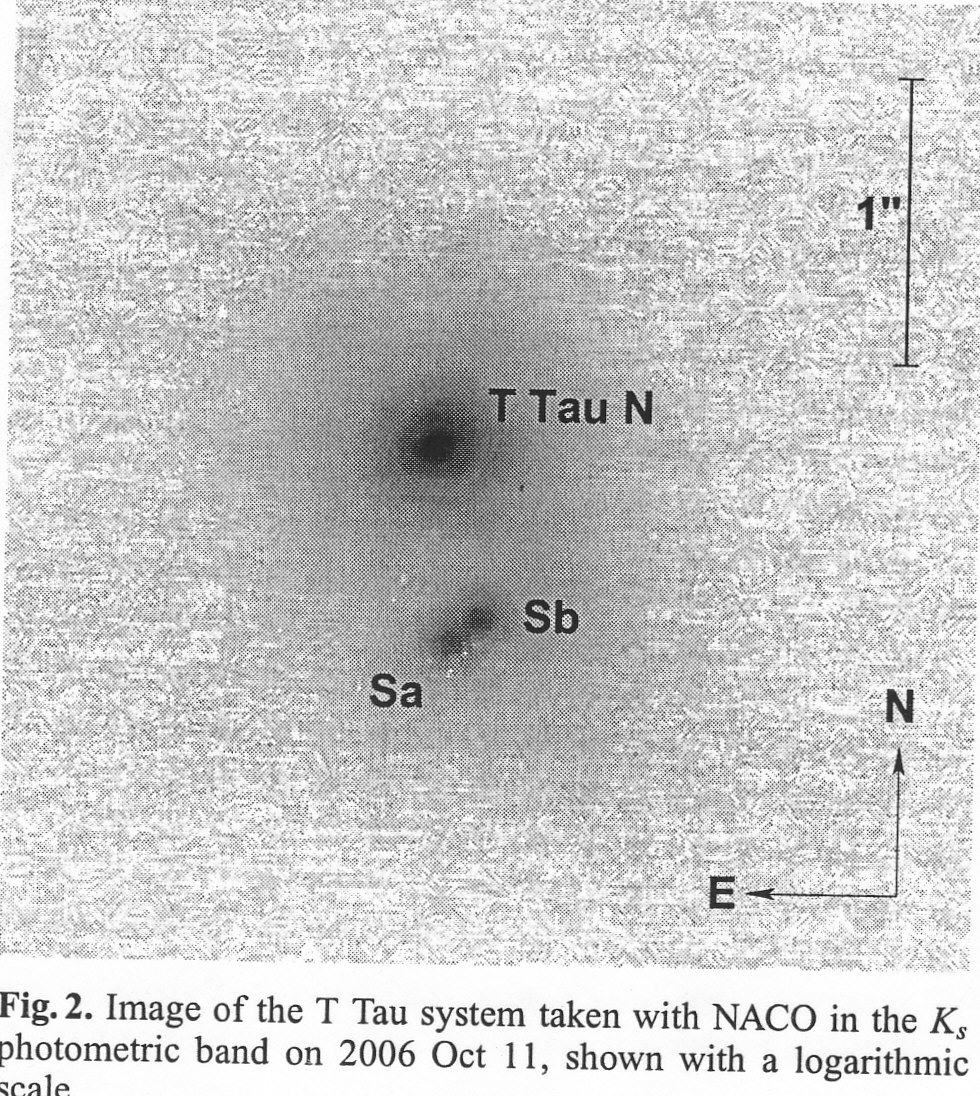 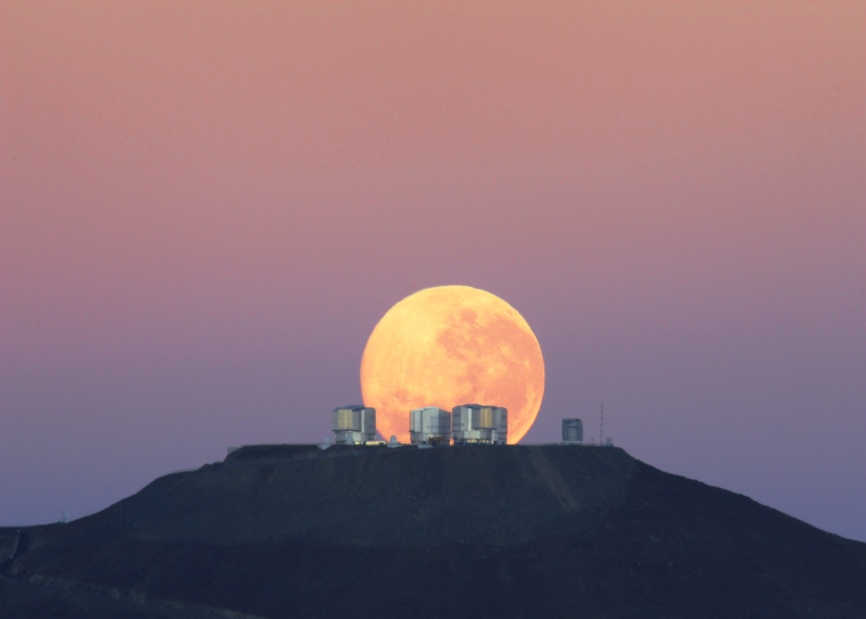 NAOS/CONICA (Nasmyth Adaptive Optics
System /Coude Near Infrared Camera)11.10.2006
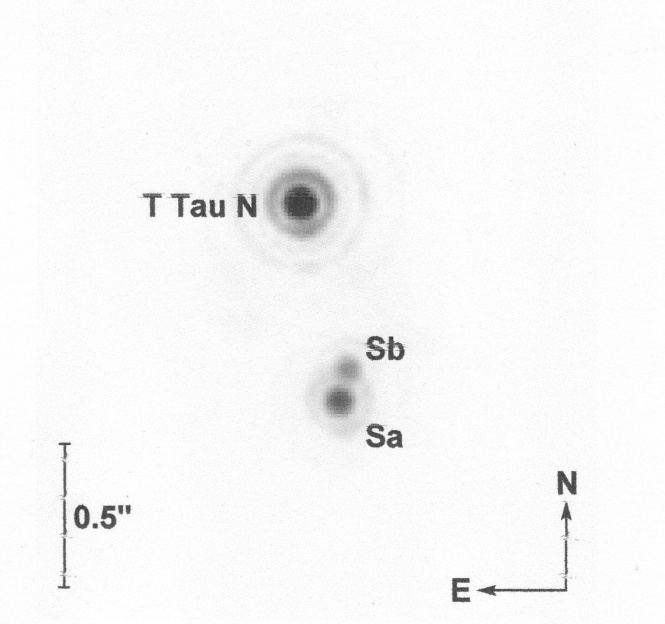 VLT  ESO, Cerro Paranal, Chile
2002-2008 – наблюдения NACO
2008-2015 – наблюдения SPHERE
SPHERE - Spectro-Polarimetric High-contrast Exoplanet REsearch  9.12.2014
Элементы орбит.
Sa
Вывод.
При хороших позиционных наблюдениях ПВД-орбита будет надежна в течение Δt≈0.2P от момента t0.
P=1000 лет – Δt≈200 лет
ПВД  на эпоху t0=2005.5 и эфемериды орбит.
Новые орбиты трех звезд.
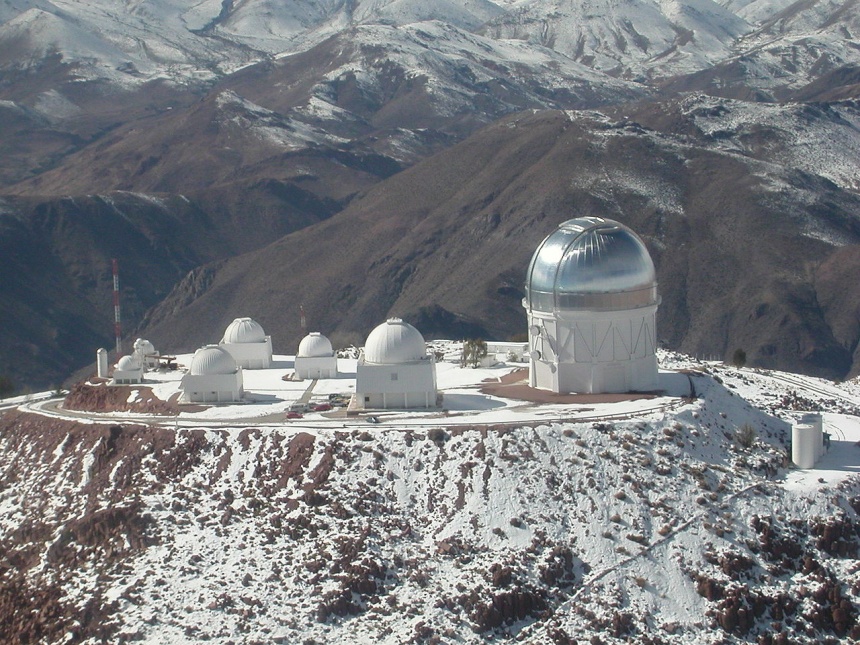 Cerro Tololo Inter-American Observatory  (CTIO), 
1)SOAR (SOuthern Astrophysical Research)  Telescope D=4.1m 
2)24-inch reflector  of Lowell Observatory, D=60cm
HIP 50 = WDS 00006-5306
Результаты наблюдений
Элементы орбит.
HIP 50 = WDS 00006-5306
Назначение веса каждого наблюдения.
p=0.001/(O-C)2             0.1 < p <10;   
p=1 → (O-C)=0.0316”              (O-C)>1” → p=0
β=+50  СКОρ=0.0354˝
β=-50  СКОρ=0.0374˝
β=+50  СКОτ=0.0210˝
β=-50  СКОτ=0.0205˝
HIP 15058 = WDS 03140+0044
Результаты наблюдений
Элементы орбит.
1 - Riddle R.L., Tokovinin A., Mason B.D. et al. Astrophys. J., 799, 4, (2015)
HIP 15058 = WDS 03140+0044
СКОτ=0.0131"
СКОτ=0.0139"
1    СКОρ=0.0213"
2    СКОρ=0.0219"
HIP 66195 = WDS 13341+6746
Результаты наблюдений
Элементы орбит.
HIP 66195 = WDS 13341+6746
СКОρ=0.0572"
СКОτ=0.0411"
Заключение
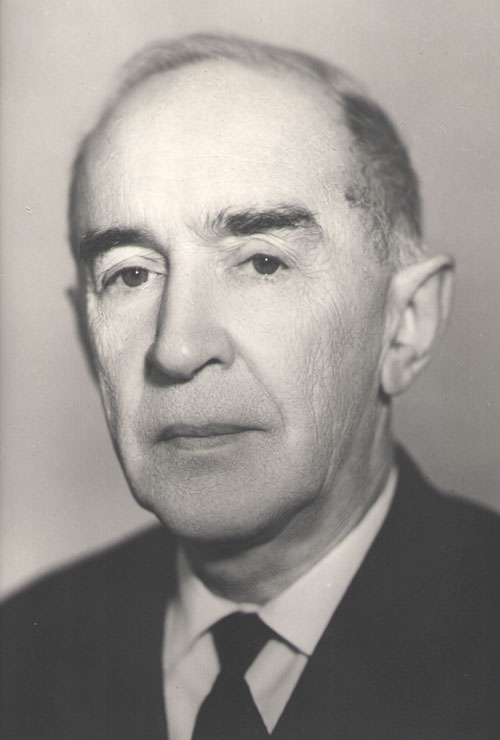 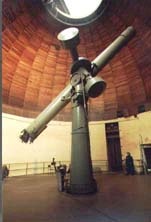 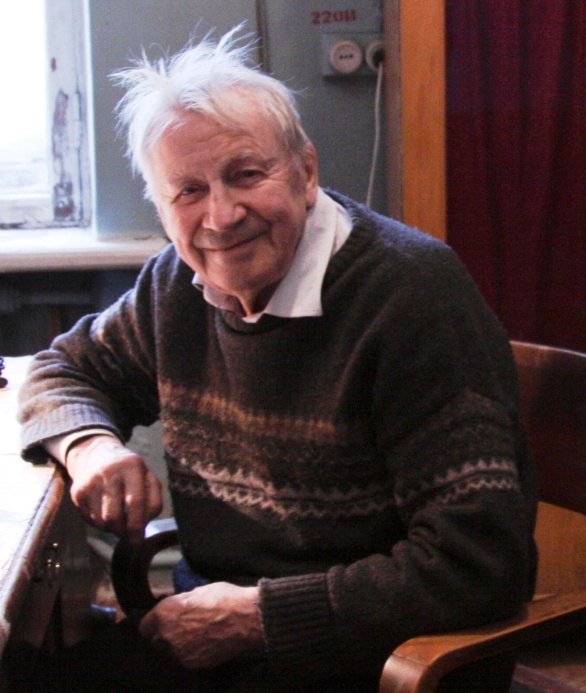 В 1958 году по инициативе А.Н.Дейча начались наблюдения широких пар на 26-дюймовом рефракторе Пулковской обсерватории, в 1980 году А.А.Киселев предложил метод ПВД для определения орбит по коротким рядам наблюдений, ориентируясь именно на звезды нашей программы. А сейчас, благодаря стремительному росту технических возможностей, применение метода ПВД позволяет получать более точные орбиты долгопериодических двойных звезд,  и следующий скачок точности произойдет, когда GAIA предоставит данные о лучевых скоростях компонентов.
Выражаю искреннюю благодарность

А. А. Токовинину за предоставление еще не опубликованных наблюдений на SOAR,

Р. Я. Жучкову за наблюдение лучевых  скоростей компонентов HIP 66195.
Спасибо за внимание